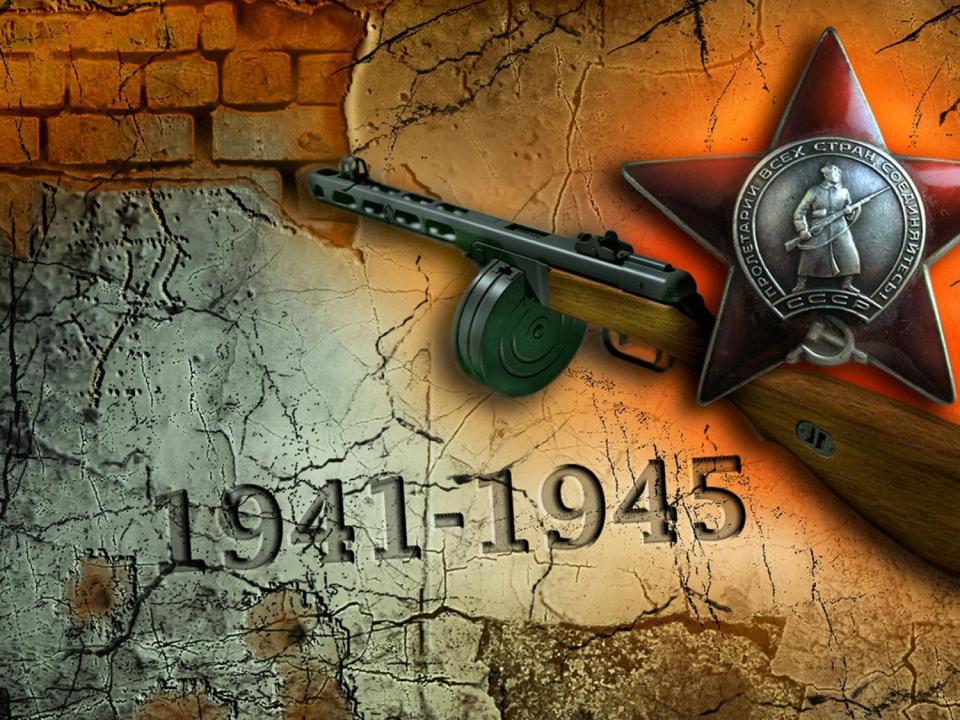 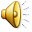 Заголовок
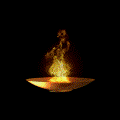 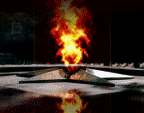 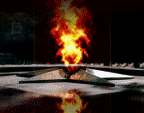 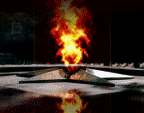 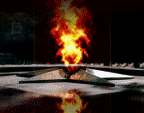 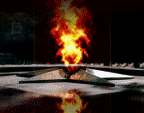 Майм и 9 – ТекIуэныгъэшхуэм и махуэ!
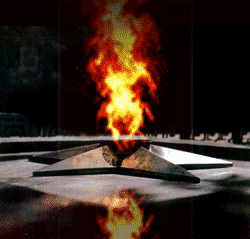 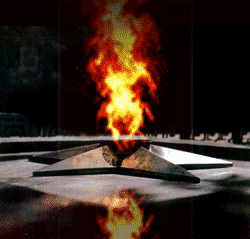 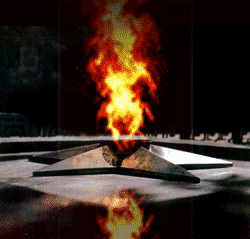 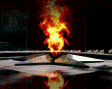 «ЩремыIэ зауэ!»
Зы гъэм зы гъэр кIэлъыкIуэу блокI. Дэтхэнэ зы илъэсми езым и тыгъэ къыхуещI гъащIэм. А тыгъэ ищIырщ илъэсыр езыр гукъинэж зыщIри. Ауэ тыгъэ псоми я лейт I945  (минрэ щибгъурэ плIыщIрэ тху) гъэм и Тыгъэ лъапIэр. ГуфIэгъуэ нэпскIи  гуауэ нэпскIи гъэнщIат а Тыгъэшхуэр – ТекIуэныгъэм и махуэшхуэр. Хэку зауэшхуэм и гъэ хьэлъэхэр зэрыблэкIрэ илъэс 70(блыщI) мэхъу…
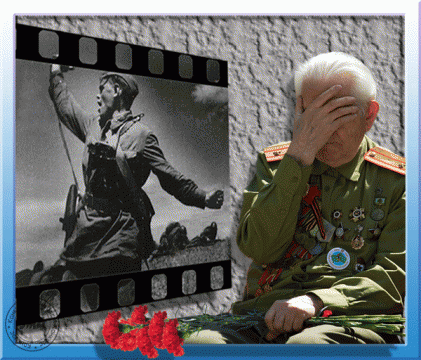 Хэку зауэшхуэм хэтахэм, мамырыгъэ къытхуэзыхьахэм щхьэщэ яхудощI…
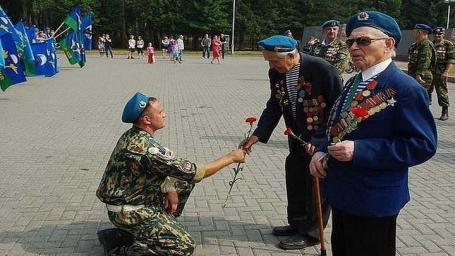 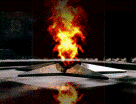 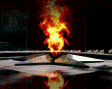 Хэку зауэм хэкIуэдахэм дакъикъэкIэ дахуэвгъэщыгъуэ…
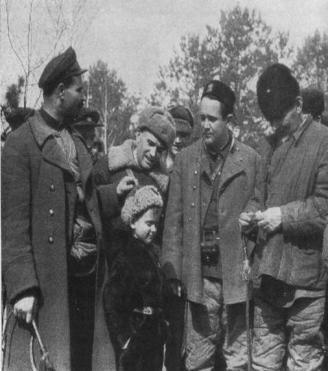 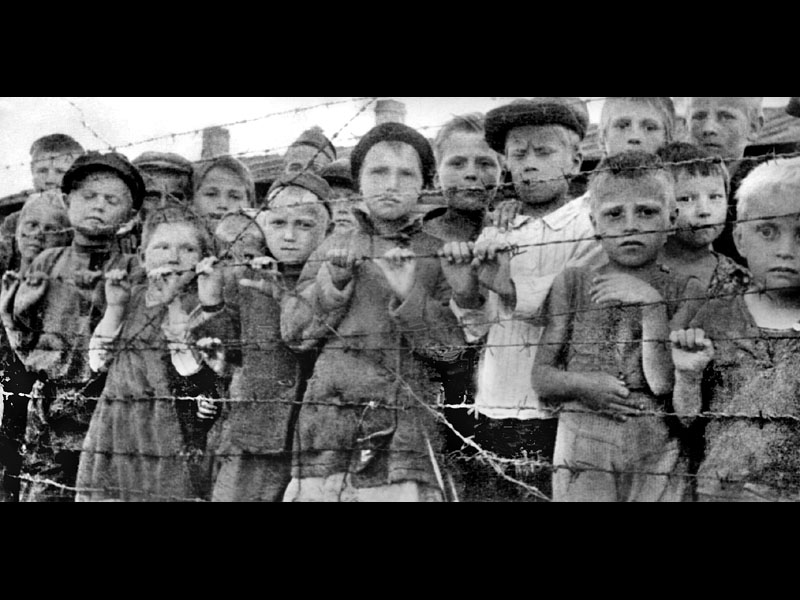 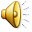 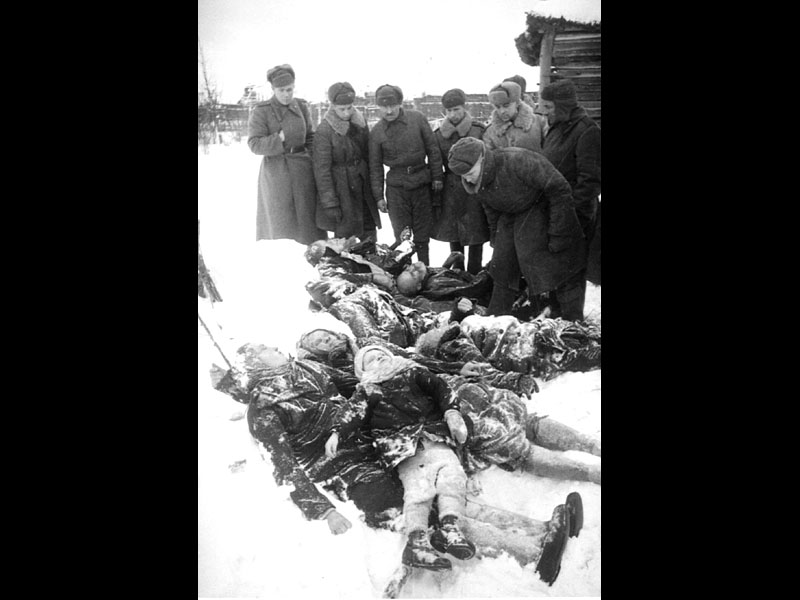 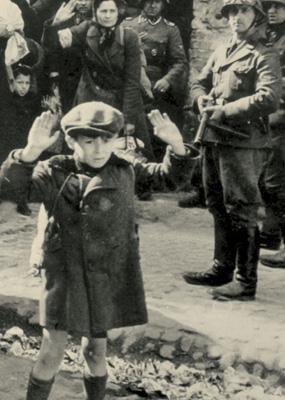 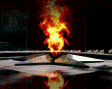 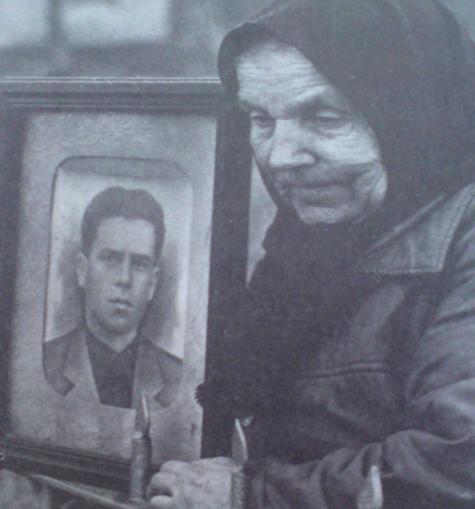 Кязим Мячиев 
«Си къуэм папщIэ»
КъысфIыщIэжу си нэм нэпсыр,
Сэ уэрэд уэ пхузоусыр.
УаукIащи щIалэ хахуэр,
КIыфI къысщохъур сэ си махуэр.
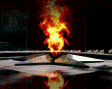 Кязим Мячиев 
«Си къуэм папщIэ»
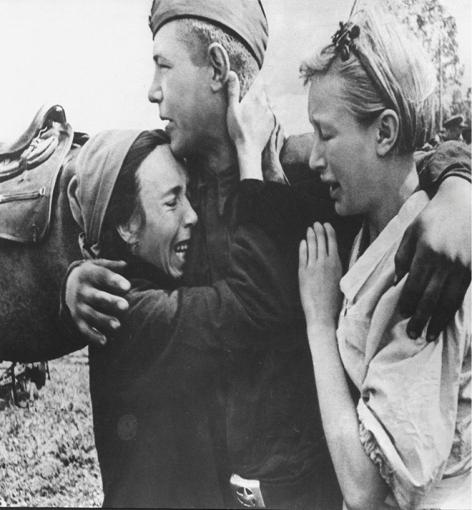 Пшагъуэ Iувыр дыгъэм тохьэ,
Гуауэр пщIантIэм къысхудохьэ,
Си къуэ дыщэм гъащIэ лъапIэр
ЩIитащ Хэкум и насыпым.
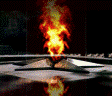 Кязим Мячиев 
«Си къуэм папщIэ»
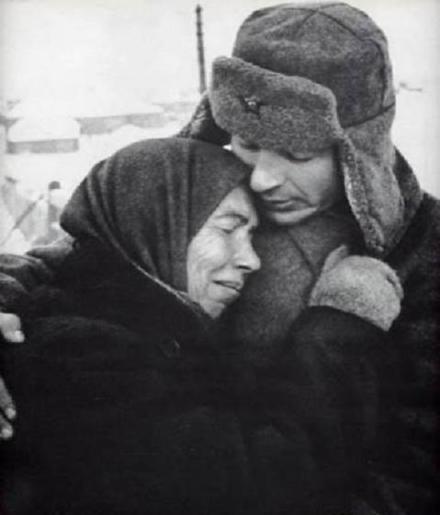 Хуитыныгъэр къэбзэуну
Уахыхьат уэ партизанхэм.
ЗауэлI хахуэм уи мыжурэм
ХигъэщIэфырт лъэсри шури…
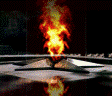 Кязим Мячиев 
«Си къуэм папщIэ»
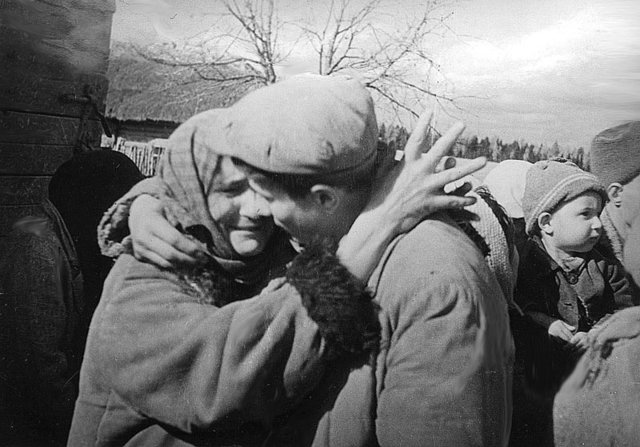 ЛIыхъужьыгъэ уэ зепхьащи
Уэ уи лIыгъэр щапхъэ хъуащи,
Лъахэм и гум уэ уилъынущ,
Бэм уи щытхъур яхэлъынущ.
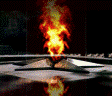 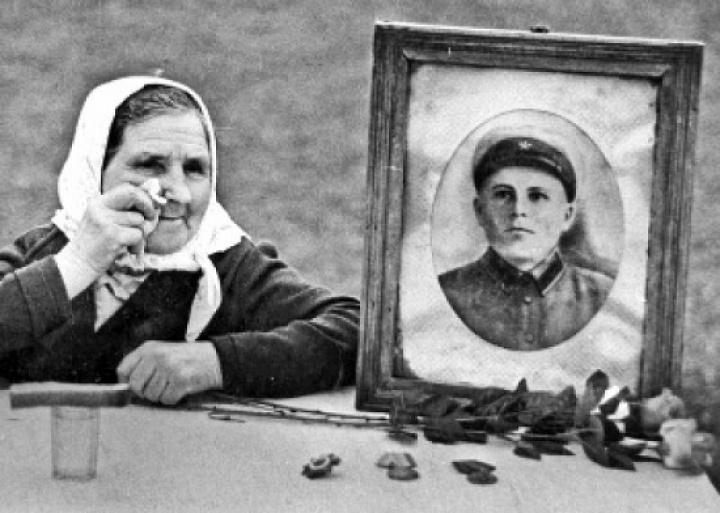 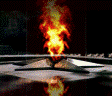 «Си фочым IэплIэ есшэкIауэ»
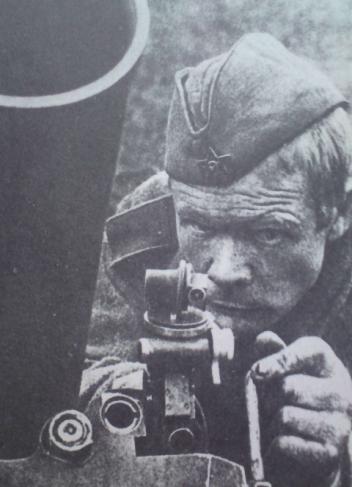 Си фочым IэплIэ есшэкIауэ,
Окоп блын щIыIэм зызогъэщI,
Гупсысэ хьэлъэр къыстеуауэ,
Абы сэ си гур ныхегъэщI.
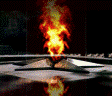 «Си фочым IэплIэ есшэкIауэ»
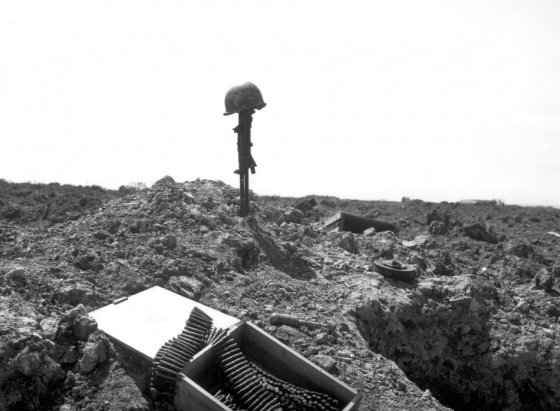 Мэгубжь сигу Iэлыр, зешхыхьыж,
Ди адэжь и унэм бийр щIыхьащ.
Лейзехьэр и щхьэм ныщотхъуж,
Си анэжьым гуауэр жьэхихьащ.
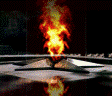 «Си фочым IэплIэ есшэкIауэ»
Нэмыцэр хуэму бжьэпэм докI,
Къурш щхъуантIэ дахэм щыту йоплъ.
ЩIыгу сыщапIами тетын лъокI,
Ар сыту хьэлъэ. Си гур къоплъ.
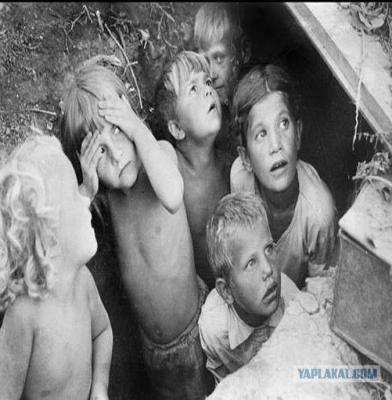 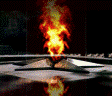 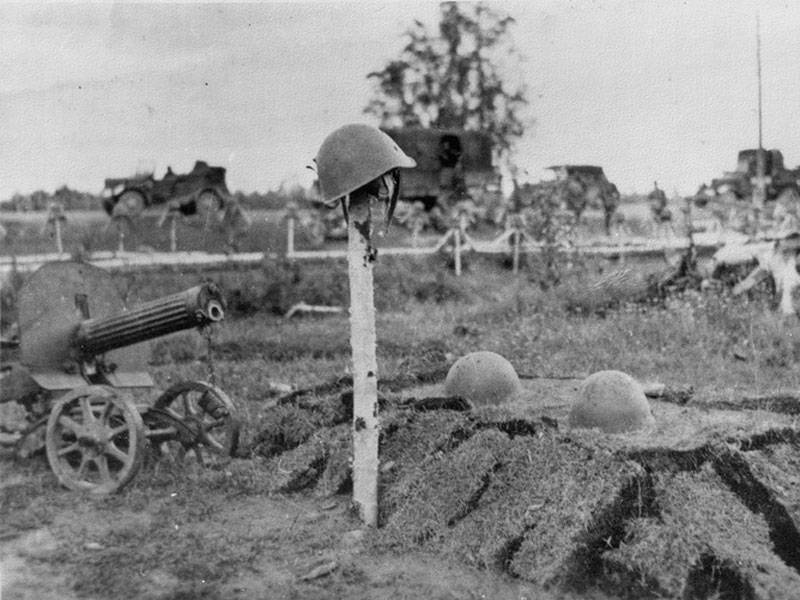 «Си фочым IэплIэ есшэкIауэ»
Ар бийм хуэздэнкъым, щIы уи фIэщ, 
Абы и щIапIэм сынэсынщ,
Ди щIыгу къарукIэ сэ сылъэщщ,
А бийм сэ мащэр лъызгъэсынщ.
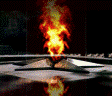 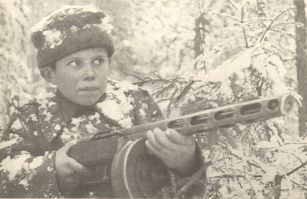 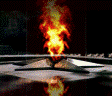 КIыщокъуэ Алим «Сабий»
Гугъуехь е гуауэ сыхуэзами, 
Нэпс ткIуэпс си гъащIэм сфIэкIуэдакъым.
Мыбдеж сигу дауэ згъэбыдами,
СшыIэн си нэпсыр сэ слъэкIакъым.
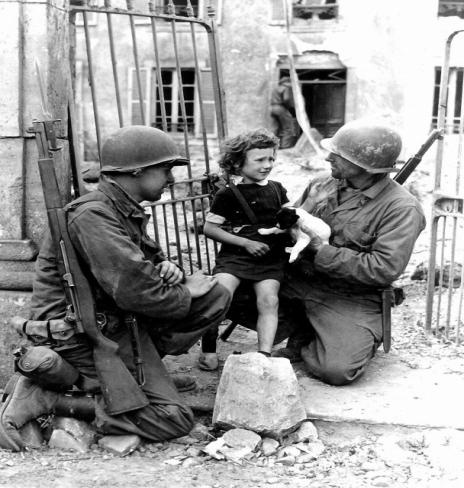 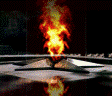 КIыщокъуэ Алим «Сабий»
Ди фочыр быдэу IитIкIэ ткъузу,
Бийр зыдэс къалэм дыдэуат.
Зауаем къалэр игъэгызу,
Топ Iэджэ зэуэ зэдеуат.
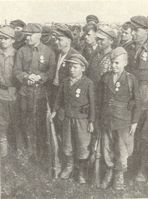 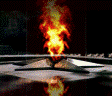 КIыщокъуэ Алим «Сабий»
МафIэсым ису унэр лъалъэрт,
Сабий гузасэ ныбгъэдэту,
Шынэу а зеиншэр зи мыпсалъэт,
Гъын куэдым и гур хигъэлъэту.
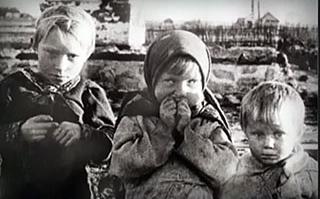 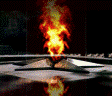 КъэкIащ сэ си гум сипхъу сэ згъафIэр,
Сабийхэр хъумапIэм щызгъэпщкIуауэ,
Си псылъэм иту псы езгъафэт.
И гуауэр си гум щымыткIуауэ.
КIыщокъуэ Алим «Сабий»
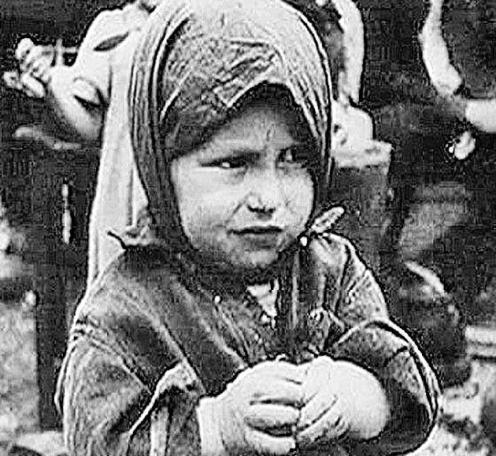 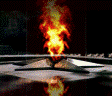 КIыщокъуэ Алим «Сабий»
- Фи деж сыздэшэ, дадэ лъапIэ,
Сыгъынкъым… Си анэр яукIащ
Нэмыцэм, - жиIэрт хъыджэбз цIыкуIм.
А псалъэр гущIэм щытэджащ.
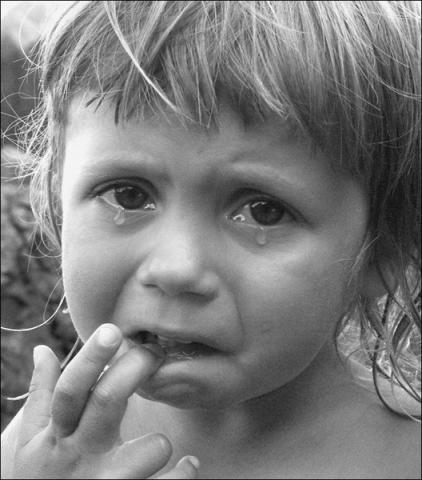 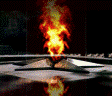 Ди бгыщхьэ мывэ къыщехуэхыу
Къыр куум и лъэгум щыбзэхам,
Си нэпсыр хуэдэу мис къыпыхури
Си нэкIу гын Iугъуэм щытенат,
Налкъутналмэсу нэпсыр лыдри
Сабий щхьэц хужьым хэкIуэдат.
КIыщокъуэ Алим «Сабий»
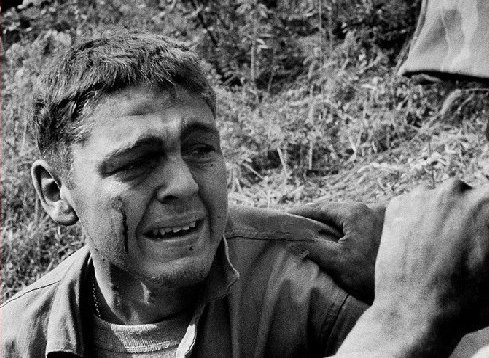 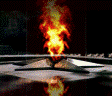 А цIыкIур хуэму къэзубыдри,
Си бын пэлъытэу ба хуэсщIат.
ИтIанэ и нэм сэ сыщIэплъэу
Сабийм и закъуэ тхьэ хуэсIуащ:
Абы и гуауэм сигу къигъэплъу
Сэ илъ сщIэжыну тхьэ хуэсIуащ.
КIыщокъуэ Алим «Сабий»
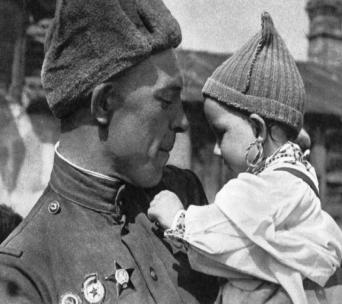 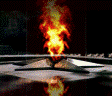 Гугъуехь е гуауэ сыхуэзами, 
Нэпс ткIуэпс си гъащIэм сфIэкIуэдакъым.
Мыбдеж сигу дауэ згъэбыдами,
СшыIэн си нэпсыр сэ слъэкIакъым.
КIыщокъуэ Алим «Сабий»
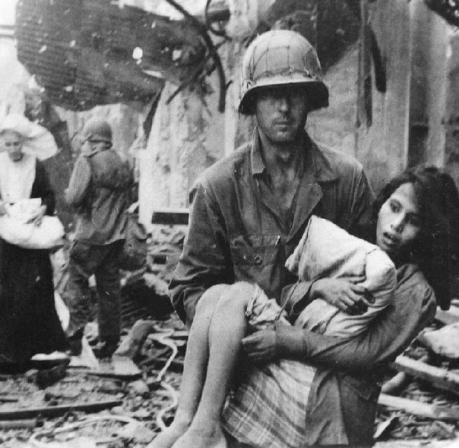 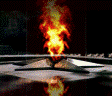 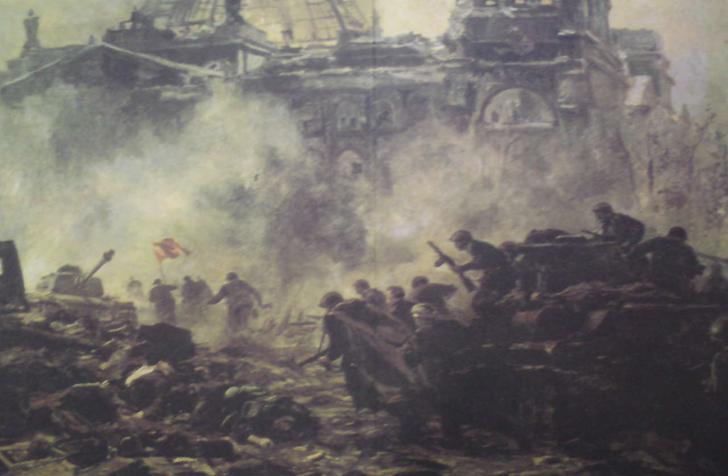 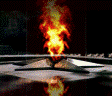 «Щхьэ нэщхъей ухъуа уэ?»
Бий плъэгъуакIэ?
Умыдзыхэ!
Iэщэ уэ пIыгъ закъуэм!
- Сэ сыдзыхэу, уащхъуэ армыракIэ, -
Бийм и быну сщIынухэм зэиншэ
Зэхызохри
Схуэхькъым я гъы макъыр…
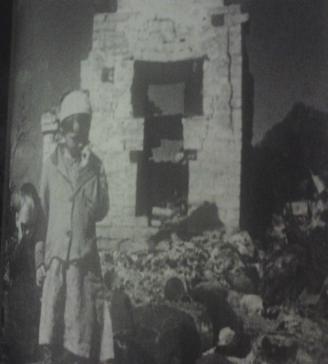 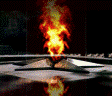 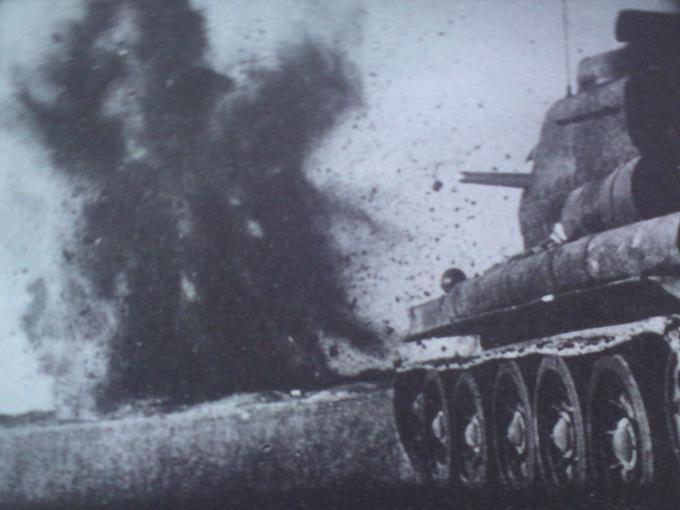 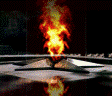 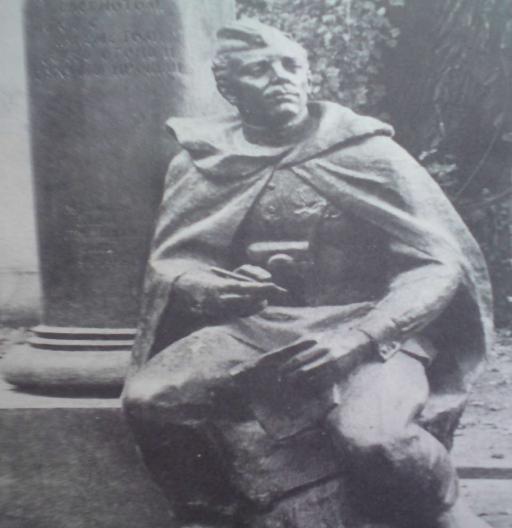 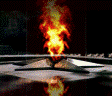 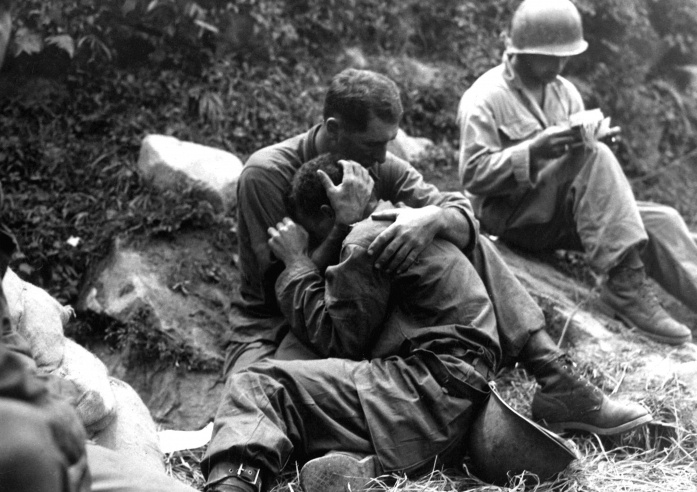 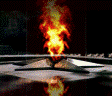 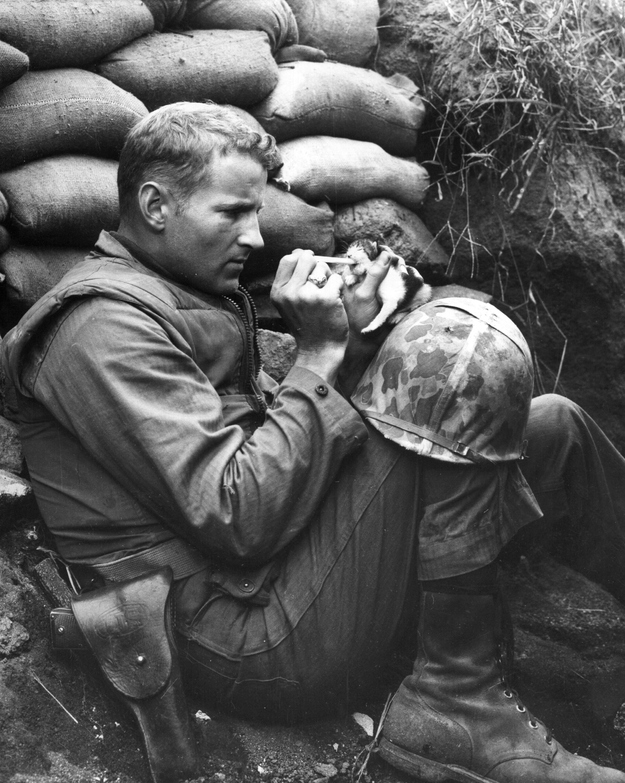 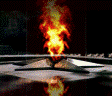 Муса  Джалиль
 «Варварство»
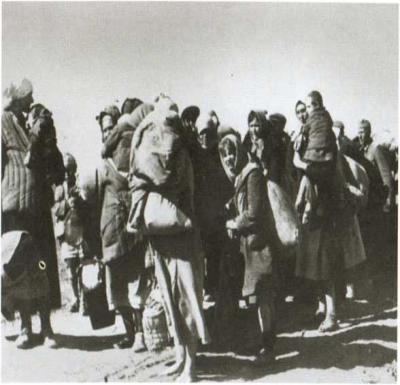 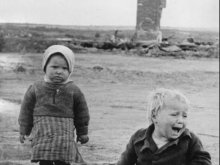 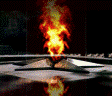 Они с детьми погнали матерей…
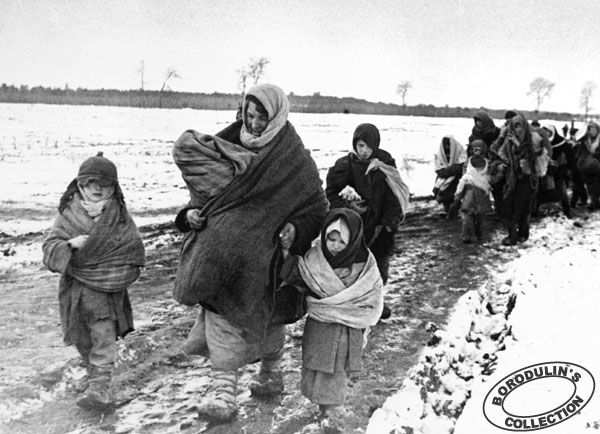 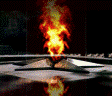 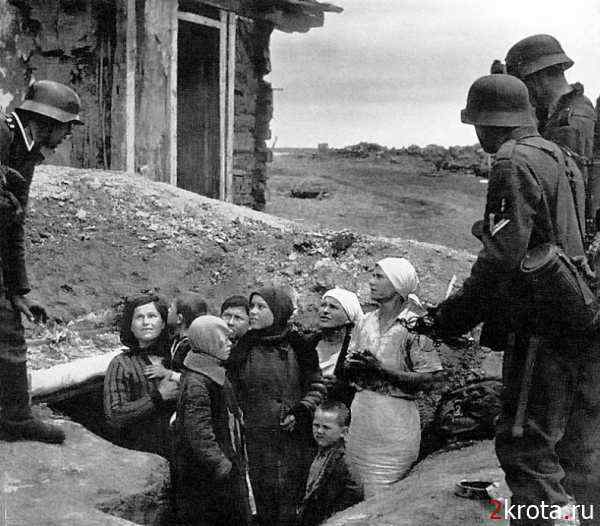 И яму рыть заставили…
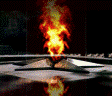 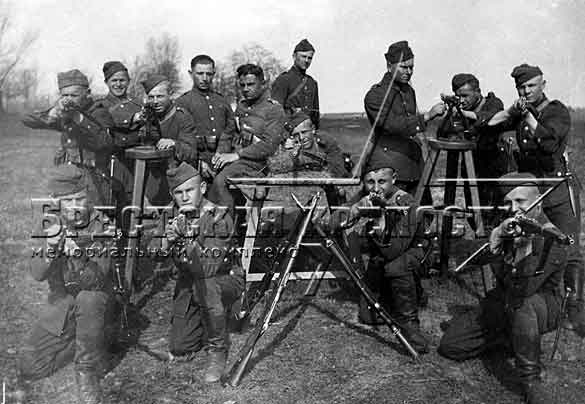 Они стояли, кучка дикарей…
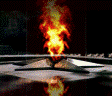 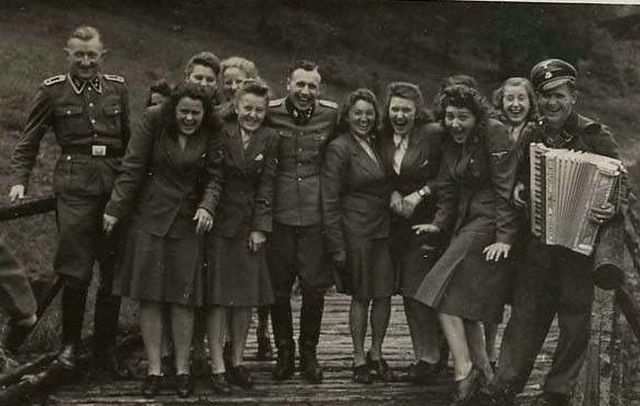 И хриплыми смеялись голосами…
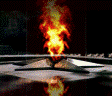 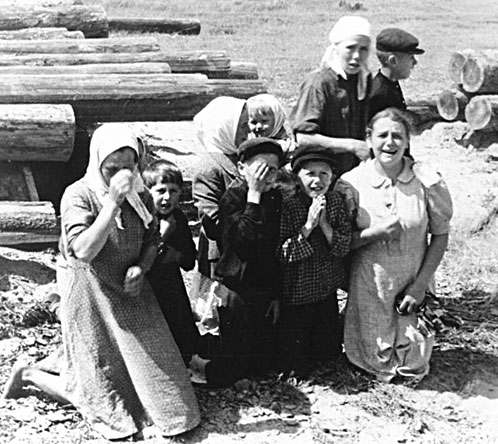 Бессильных женщин , худеньких ребят….
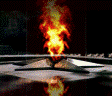 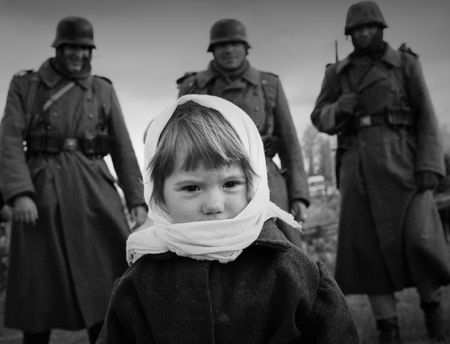 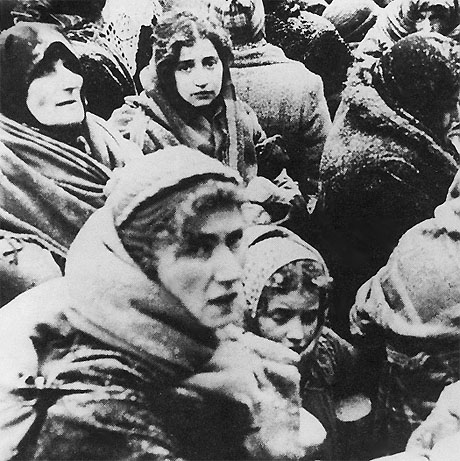 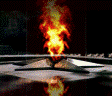 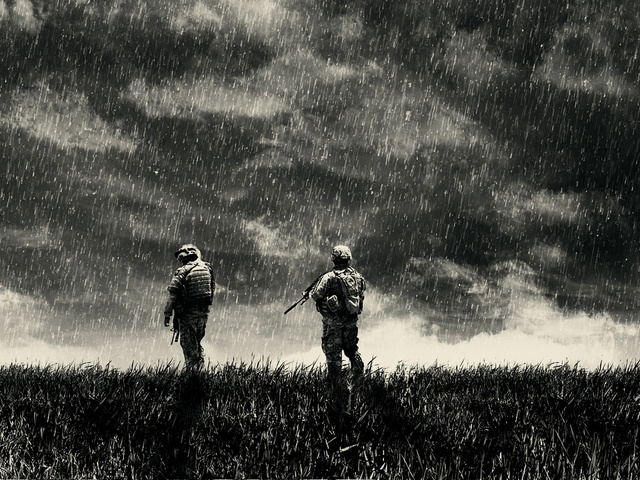 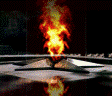 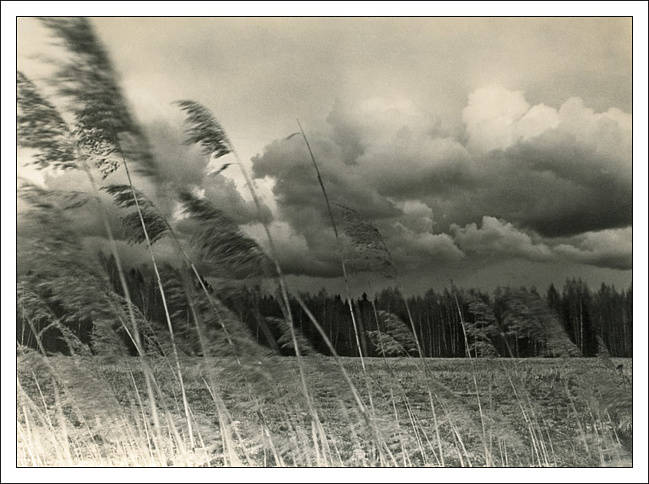 ...
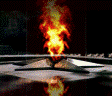 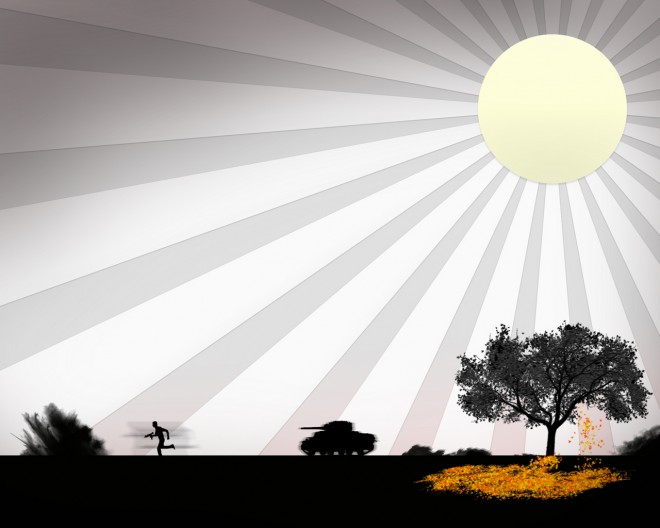 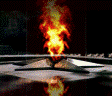 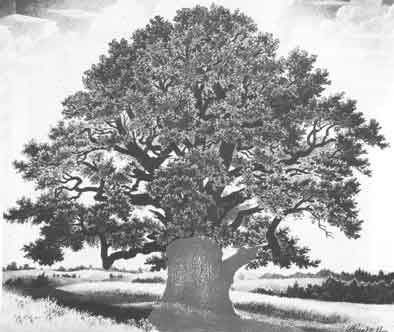 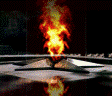 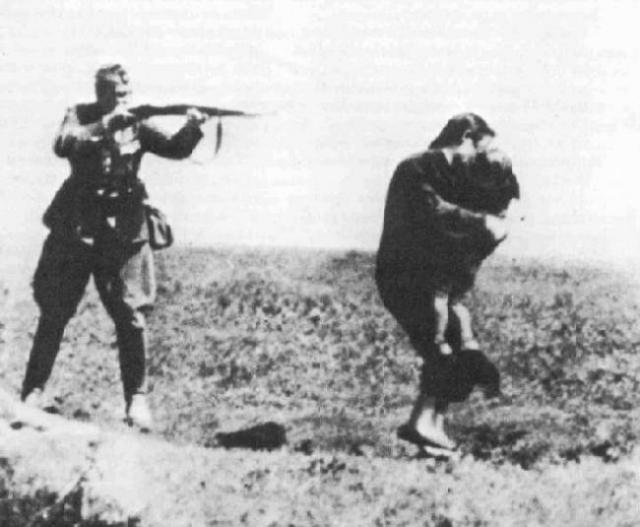 Детей внезапно охватил испуг,-- Прижались к матерям, цепляясь за подолы…
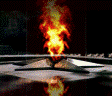 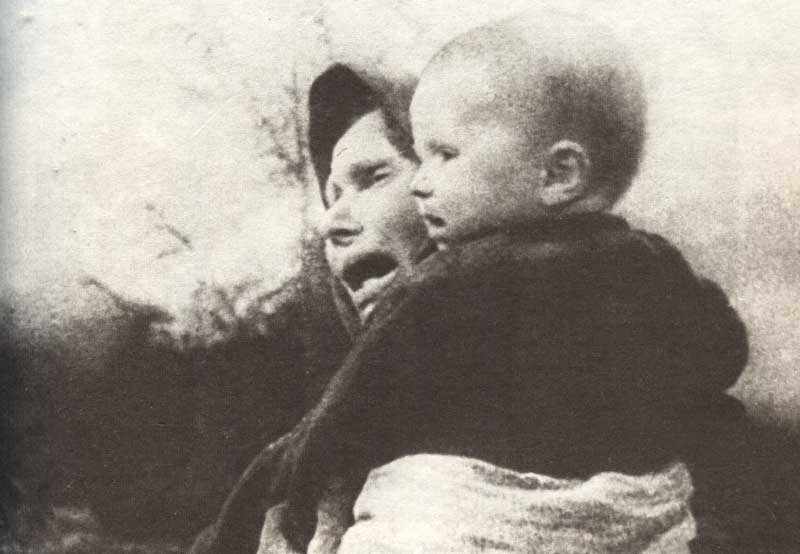 И выстрела раздался резкий звук, Прервав проклятье, Что вырвалось у женщины одной…
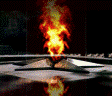 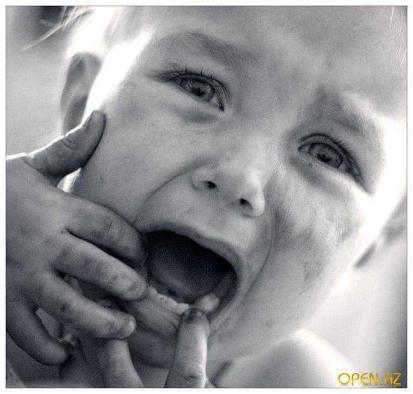 Закрой глаза , но голову не прячь,
Чтобы тебя живым не закопал палач
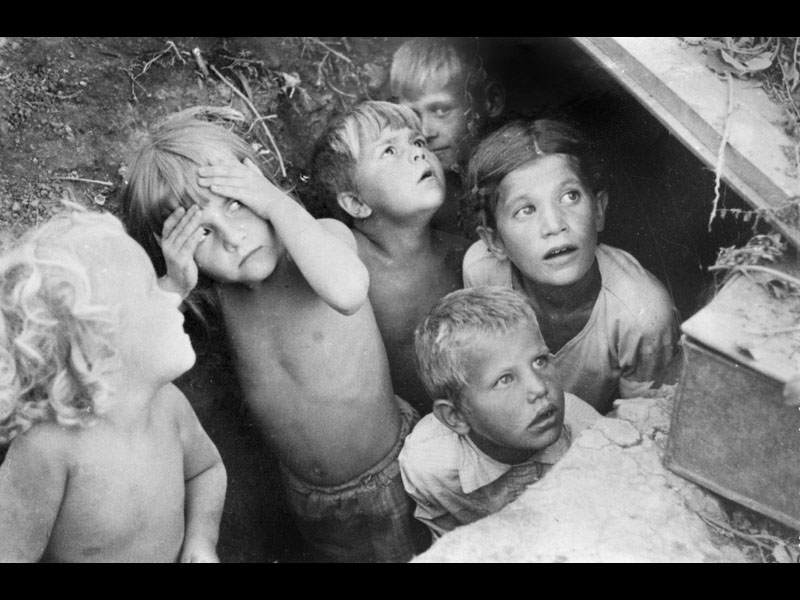 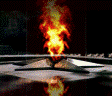 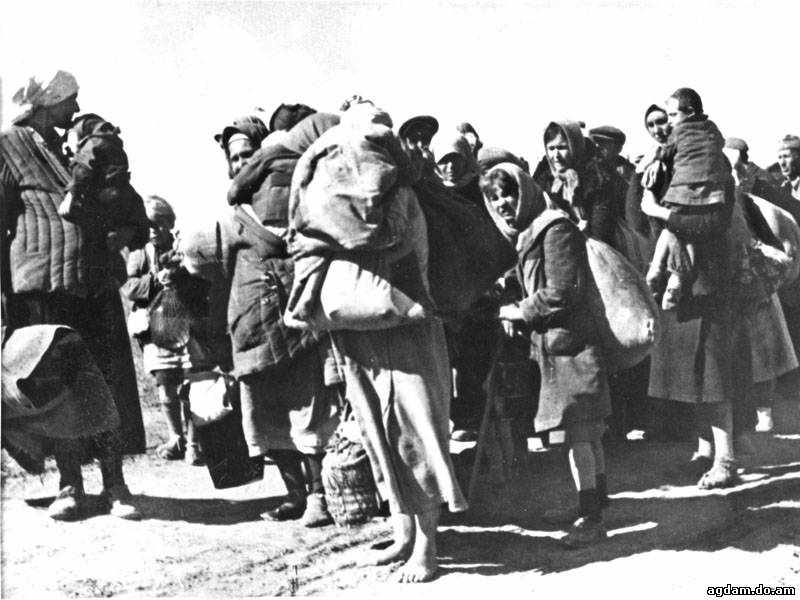 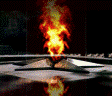 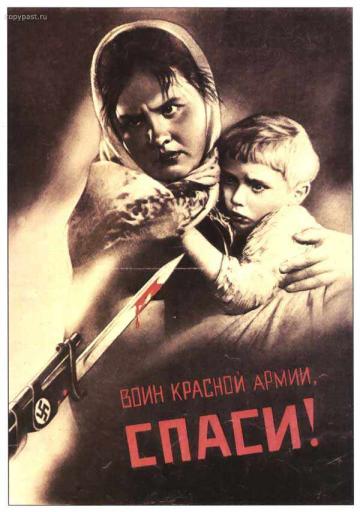 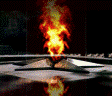 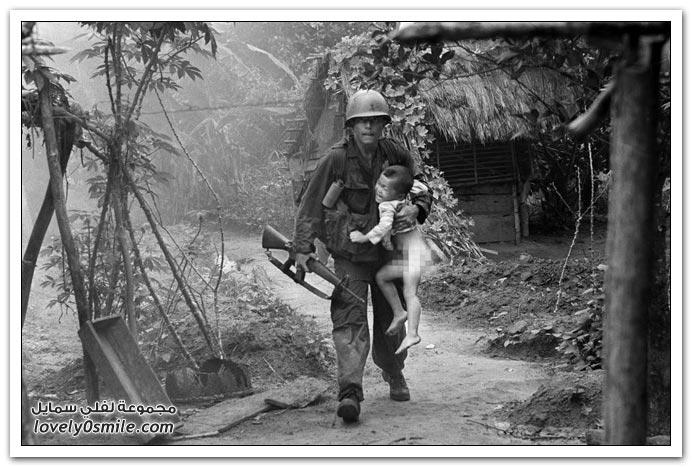 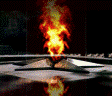 Страна моя, враги тебе грозят, Но выше подними великой правды знамя…
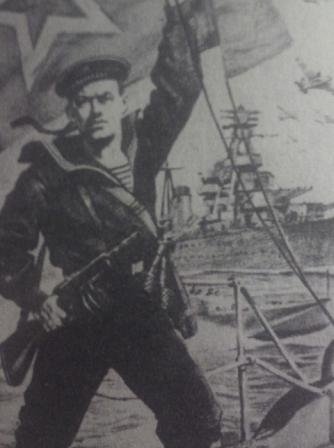 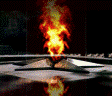 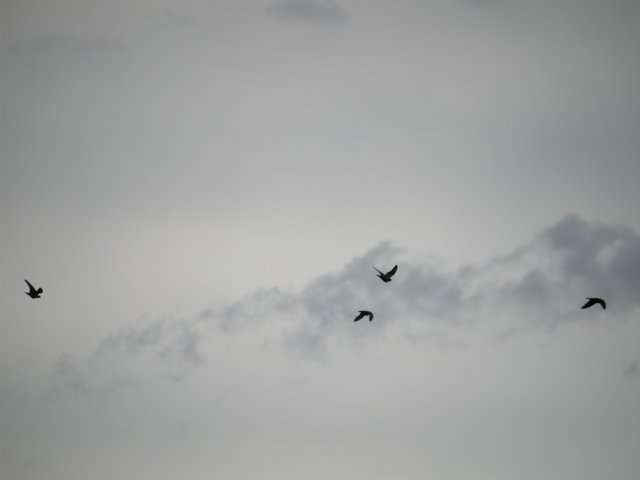 Омой его земли кровавыми слезами, И пусть его лучи пронзят, Пусть уничтожат беспощадно Тех варваров, тех дикарей, Что кровь детей глотают жадно, Кровь наших матерей...
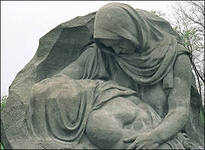 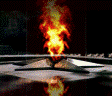 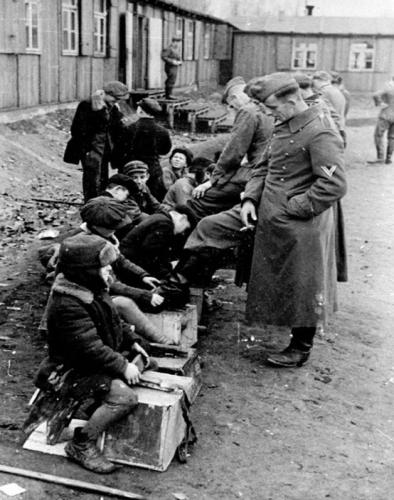 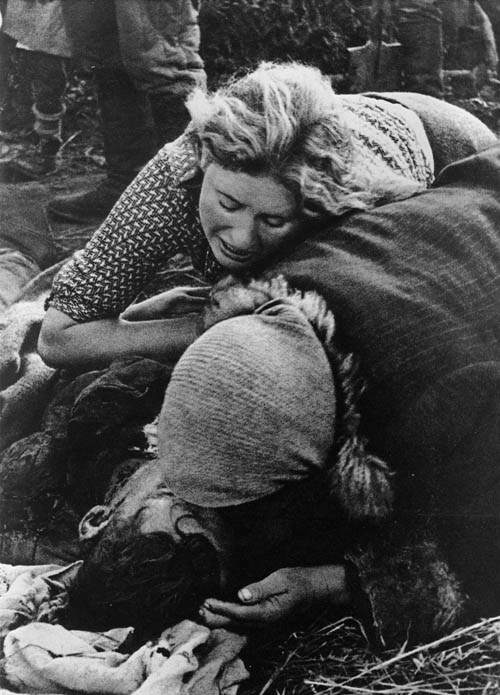 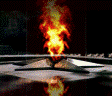 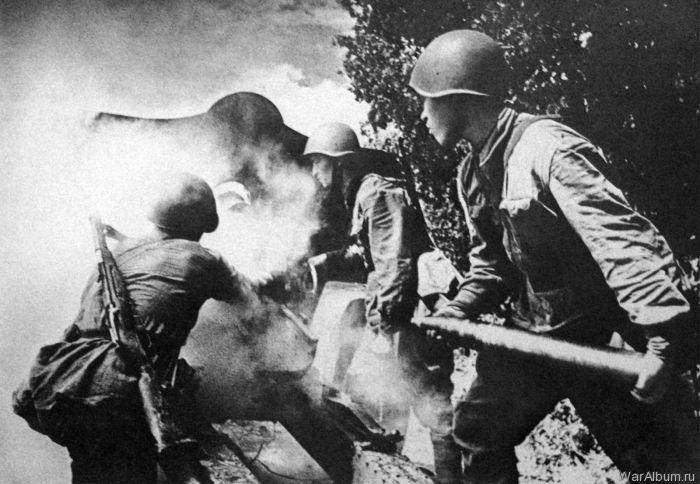 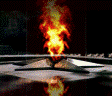 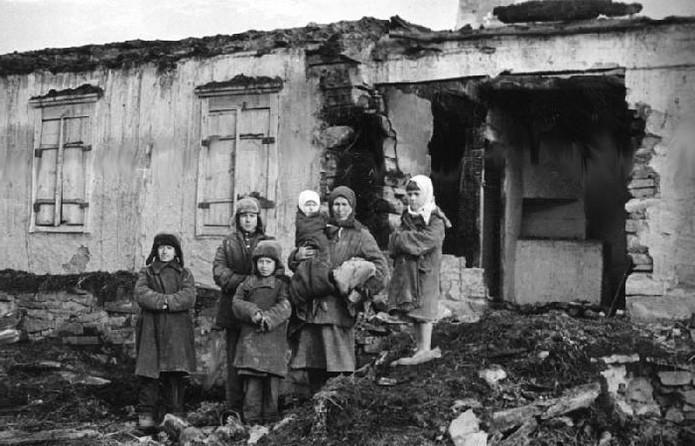 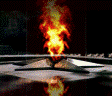 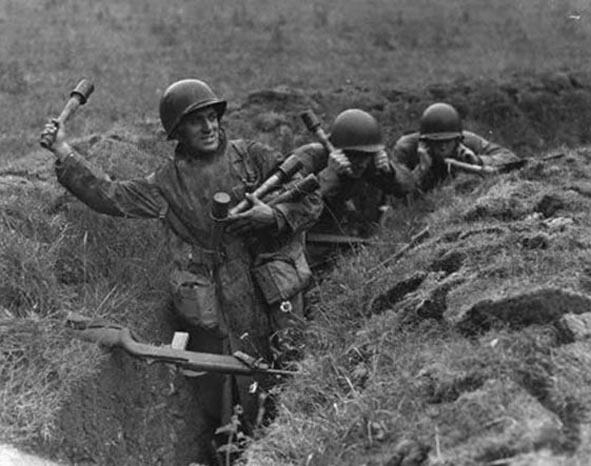 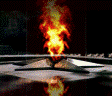 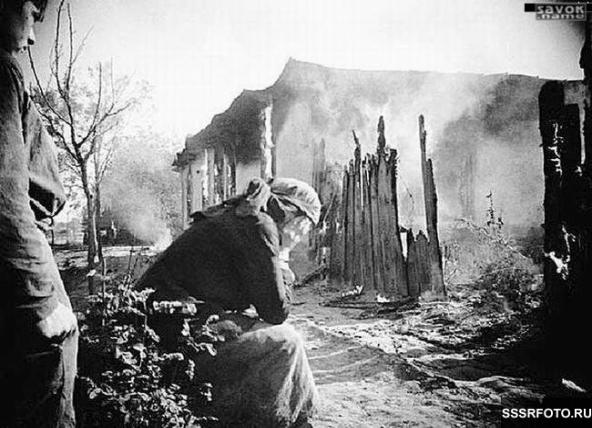 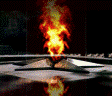 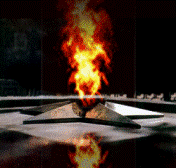 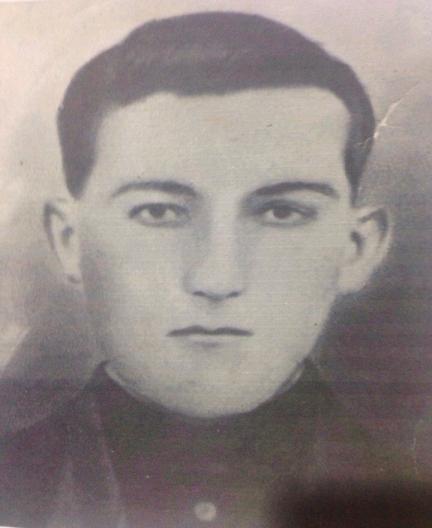 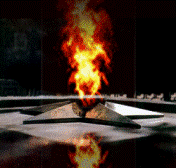 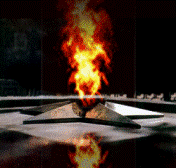 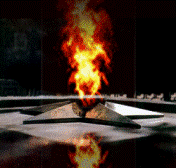 Бейтуганов 
Хапат Цуевич
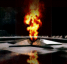 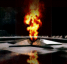 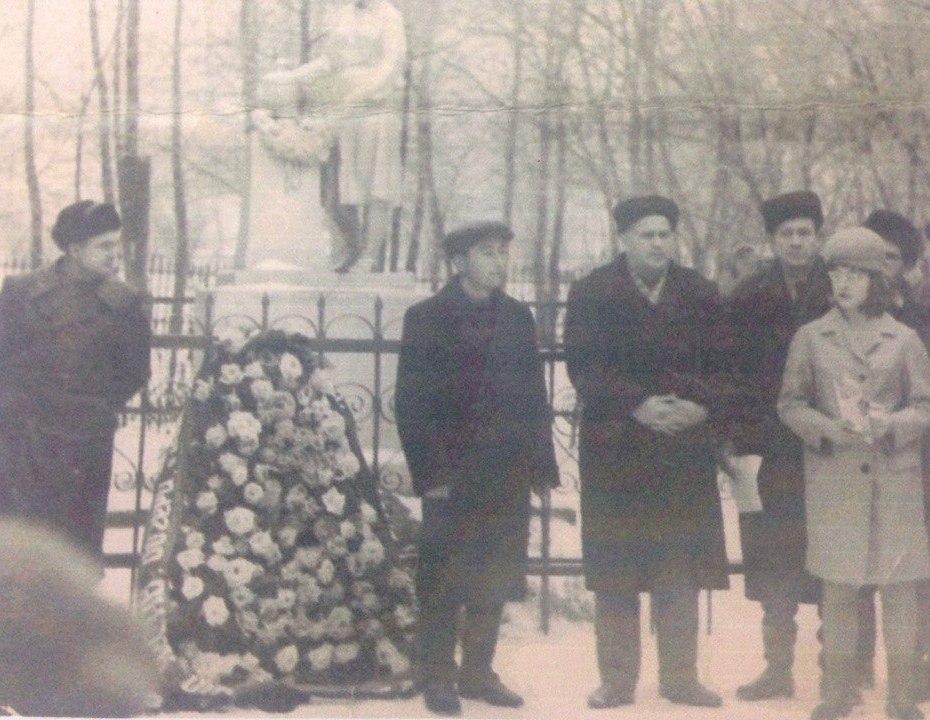 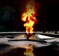 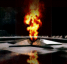 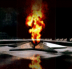 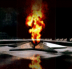 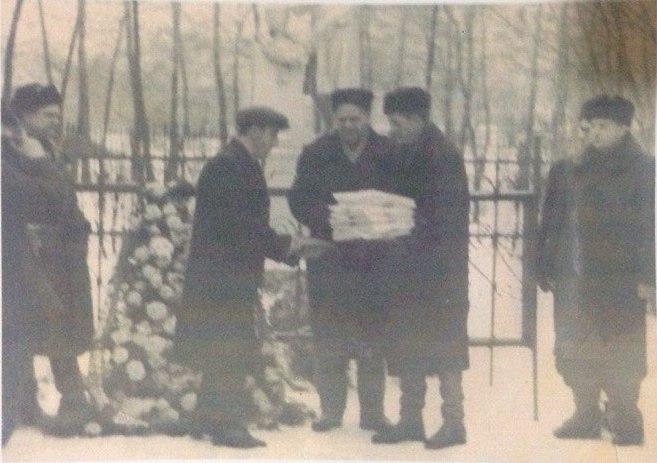 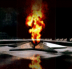 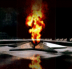 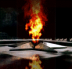 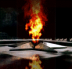 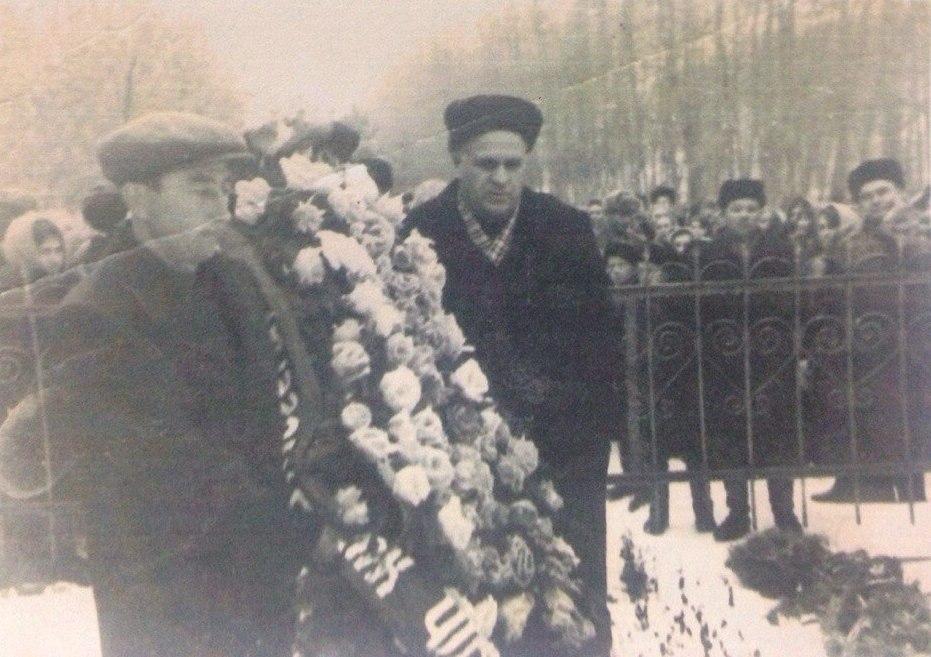 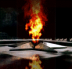 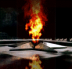 Хьэх С. «ЦIыхухэр зауэ щыужынт»
Ей, цIыхухъухэ!
Дэ къарукIэ
Сытми дыполъэщ,
Дяпэ илъэс мин дэкIыхукIэ
Зауэр тщIынщ жагъуэгъу
Ей, цIыхубзхэ!
Фи хьэтыркIэ
ХыфIэдзапхъэщ Iэщэр,
Дяпэ илъэс мин дэкIыхукIэ
Фэри фыхъу Iэжьэгъу!
Дяпэ илъэс мин дэкIыхукIэ
Iэщэ ямыщIамэ,
ЦIыхухэм, дауи Iэщэ щIыкIэ
Ящыгъупщэжынт.
Дяпэ илъэс мин дэкIыхукIэ
Зауэ щымыIамэ,
ЦIыхухэр, дауи, апщIэндэхукIэ
Зауэм щыужынт.
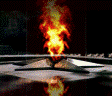 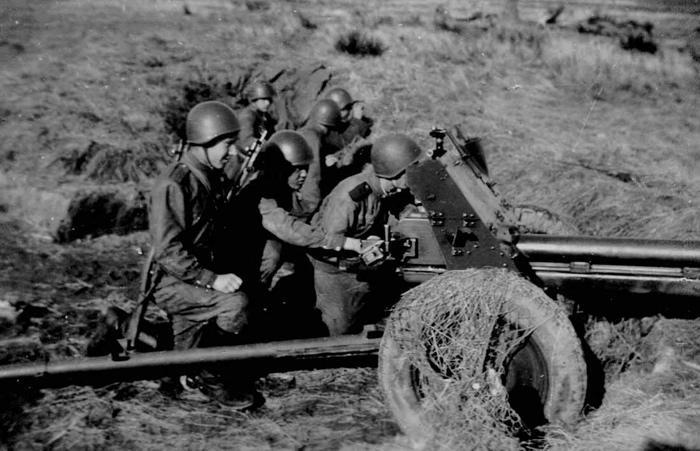 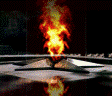 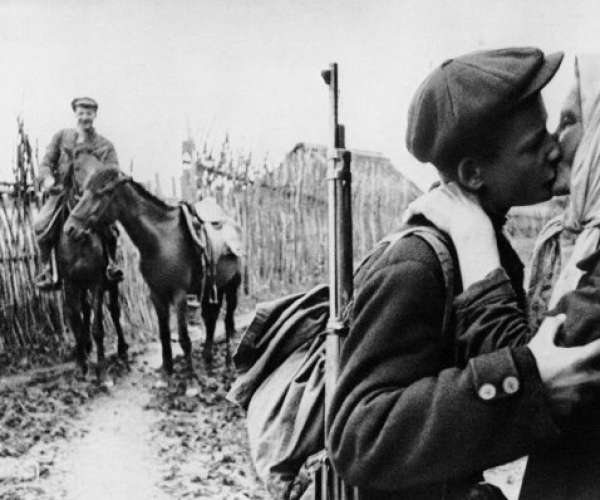 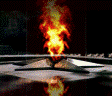 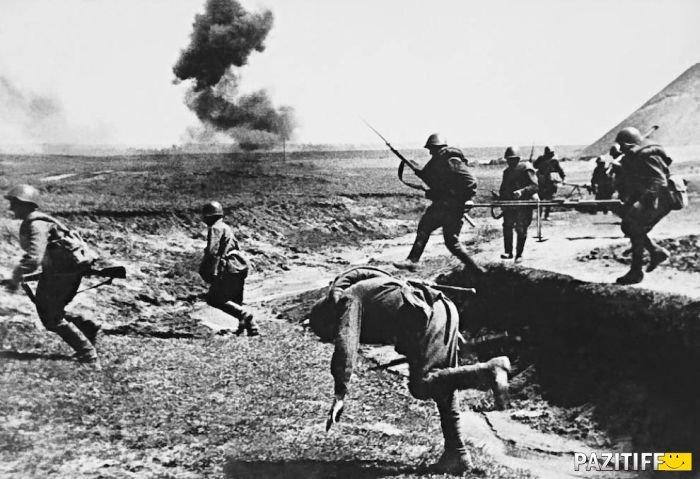 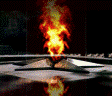 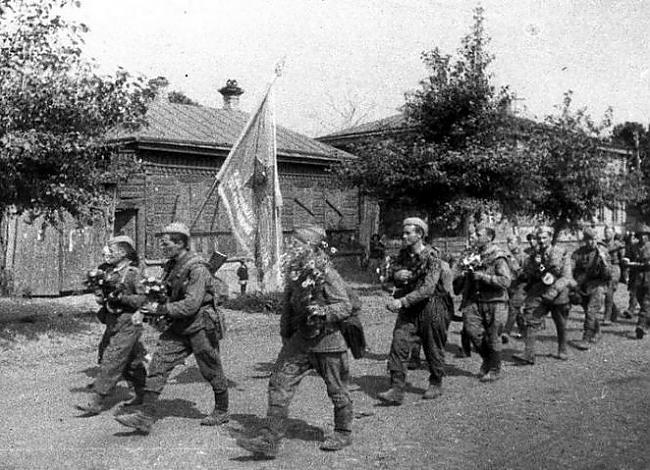 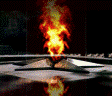 Дунейшхуэр апщIэндэхукIэ
Тыншу иребауэ.
ГъащIэм хуиту апщIэндэхукIэ
ЗрыреузэщI!
Дяпэ илъэс мин дэкIыхукIэ
Дызэвмыгъэзауэ,
Iэмал иIэм апщIэндэхукIэ
Iэщэ дывмыгъэщI.
Дяпэ илъэс мин дэкIыхукIэ
Iэщэ ямыщIамэ,
ЦIыхухэм, дауи, Iэщэ щIыкIэ
Ящыгъупщэжынт.
Дяпэ илъэс мин дэкIыхукIэ
Зауэ щымыIамэ,
ЦIыхухэр, дауи, апщIэндэхукIэ         
Зауэм щыужынт.
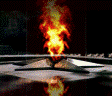 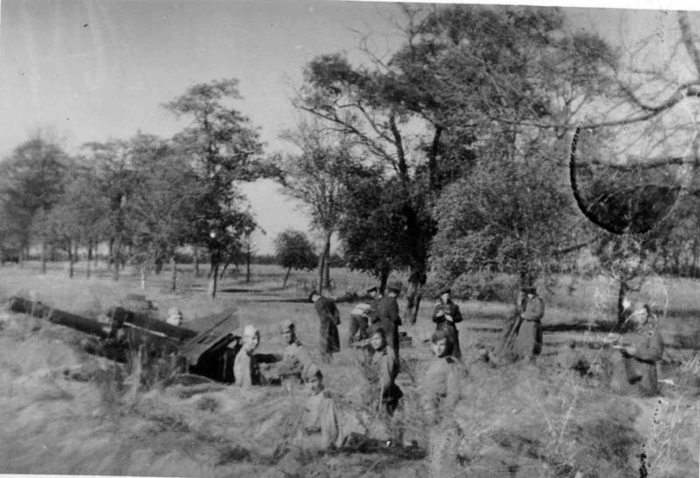 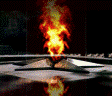 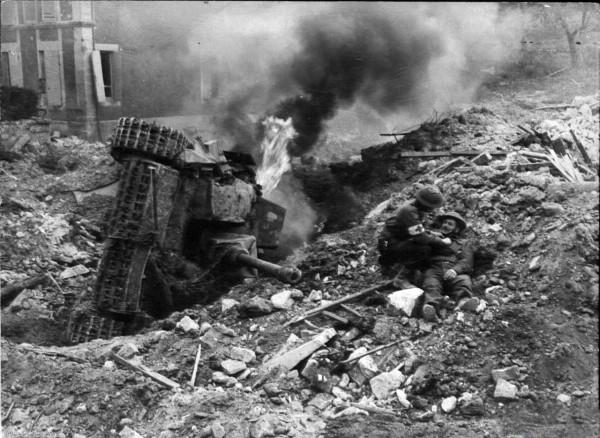 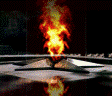 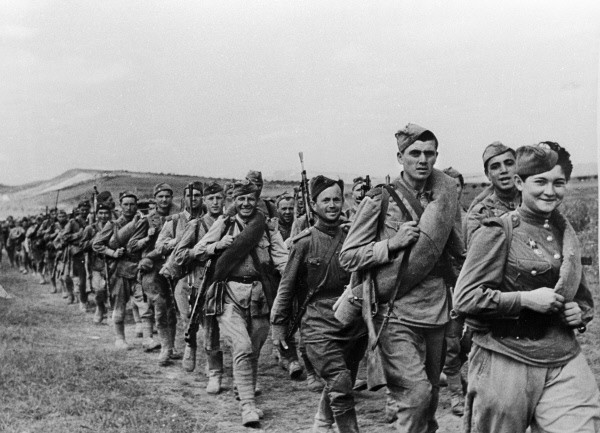 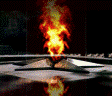 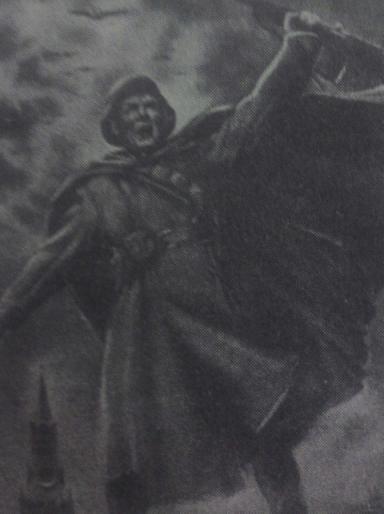 «Псоми диIэр зыгу нэхъей».
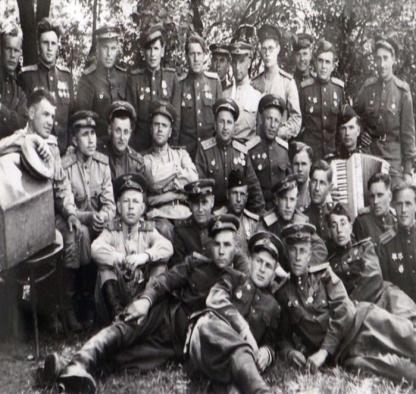 Псоми диIэр зыгу нэхъей,
Зы псэ закъуэ пхэлъ нэхъей,
Дывгъэхъумэ зым адрейр.
Зыр адрейм дыхуэвгъэсакъ.
Псоми:     
Быдэу дызэрывгъэубыд
Къремыхъу зэи мафIэ лыд
ЩремыIэ зауэ!
ЩремыIэ зауэ!
ИугъащIэ мамырыгъэм!
ИугъащIэ мамырыгъэм!
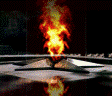 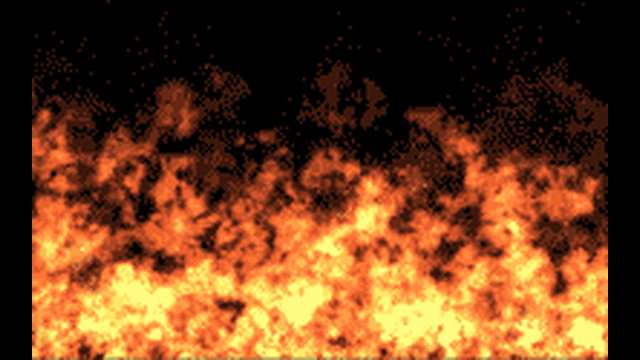 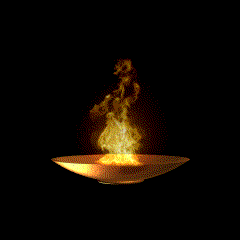